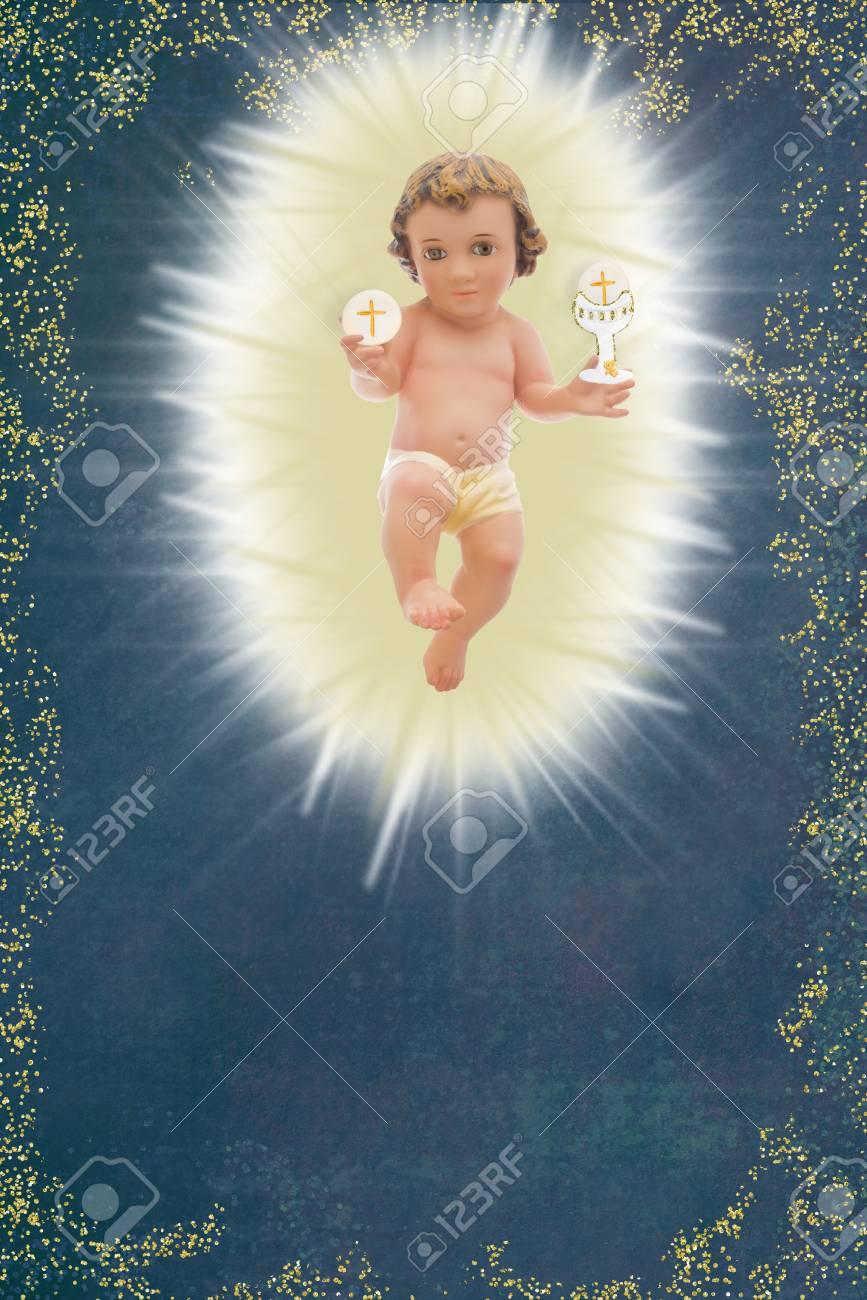 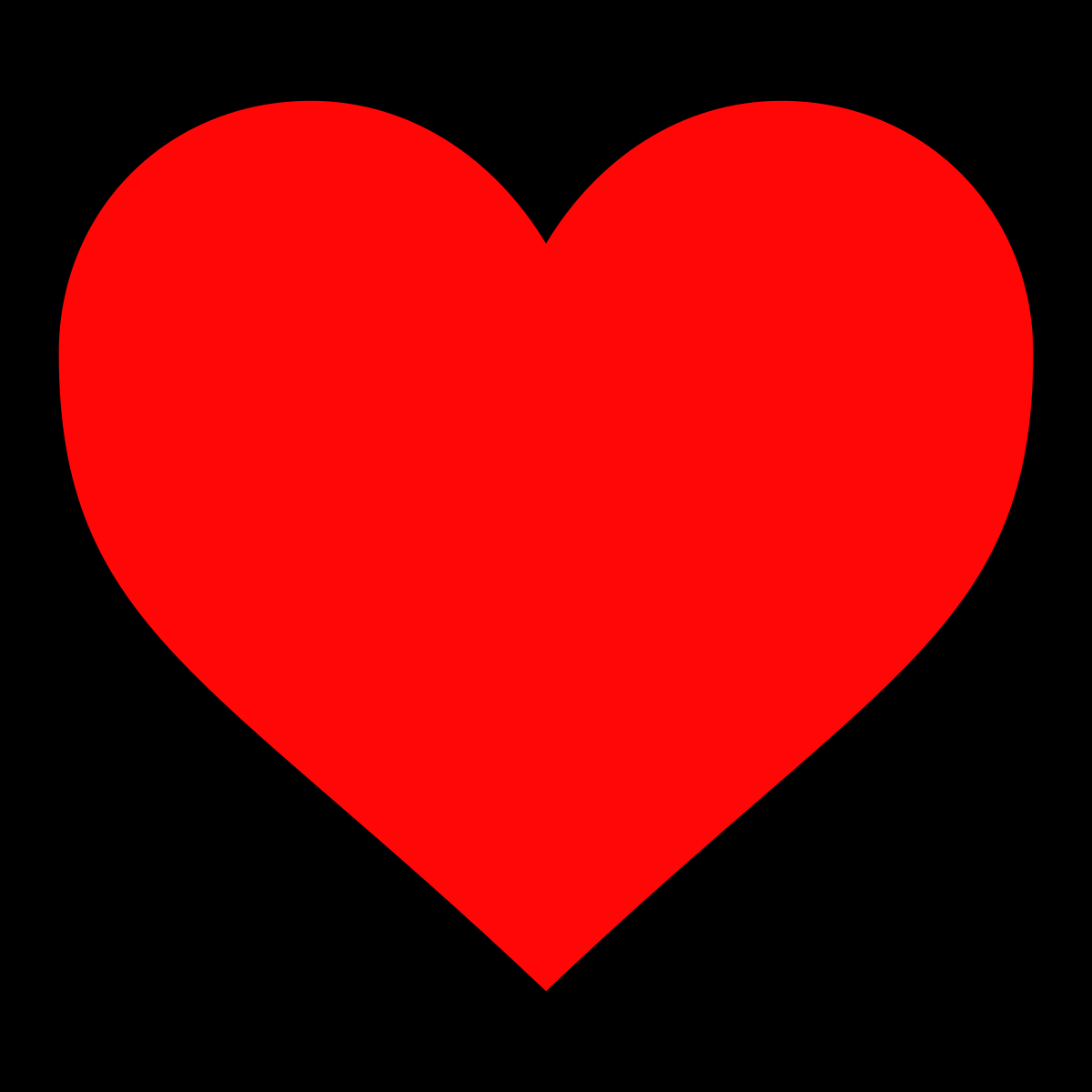 Obstetrisk guidelinemøde 
Julie Glavind 
16/1-2020
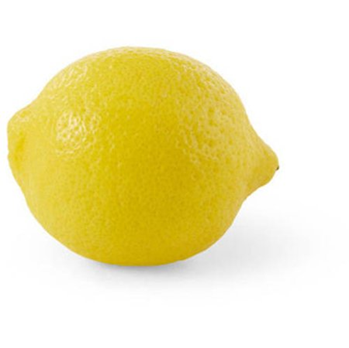 BMI RCT
Objective
To compare the risk of caesarean section with 
eIOL versus expectant management of pregnancy 
in women with a pre- or early pregnancy BMI ≥ 30. 

P – Pre- or early pregnancy BMI ≥ 30 kg/m2
I – Induction of labour at 39+0 - 39+3 weeks of gestation
C – Expectant management until induction from 41+0 weeks
O – Caesarean section
Criteria for participation
Women
No contraindications to vaginal delivery
No contraindications to expectant management until 41 weeks
No previous caesarean section

GDM OK
Sites
Neonatal unit available
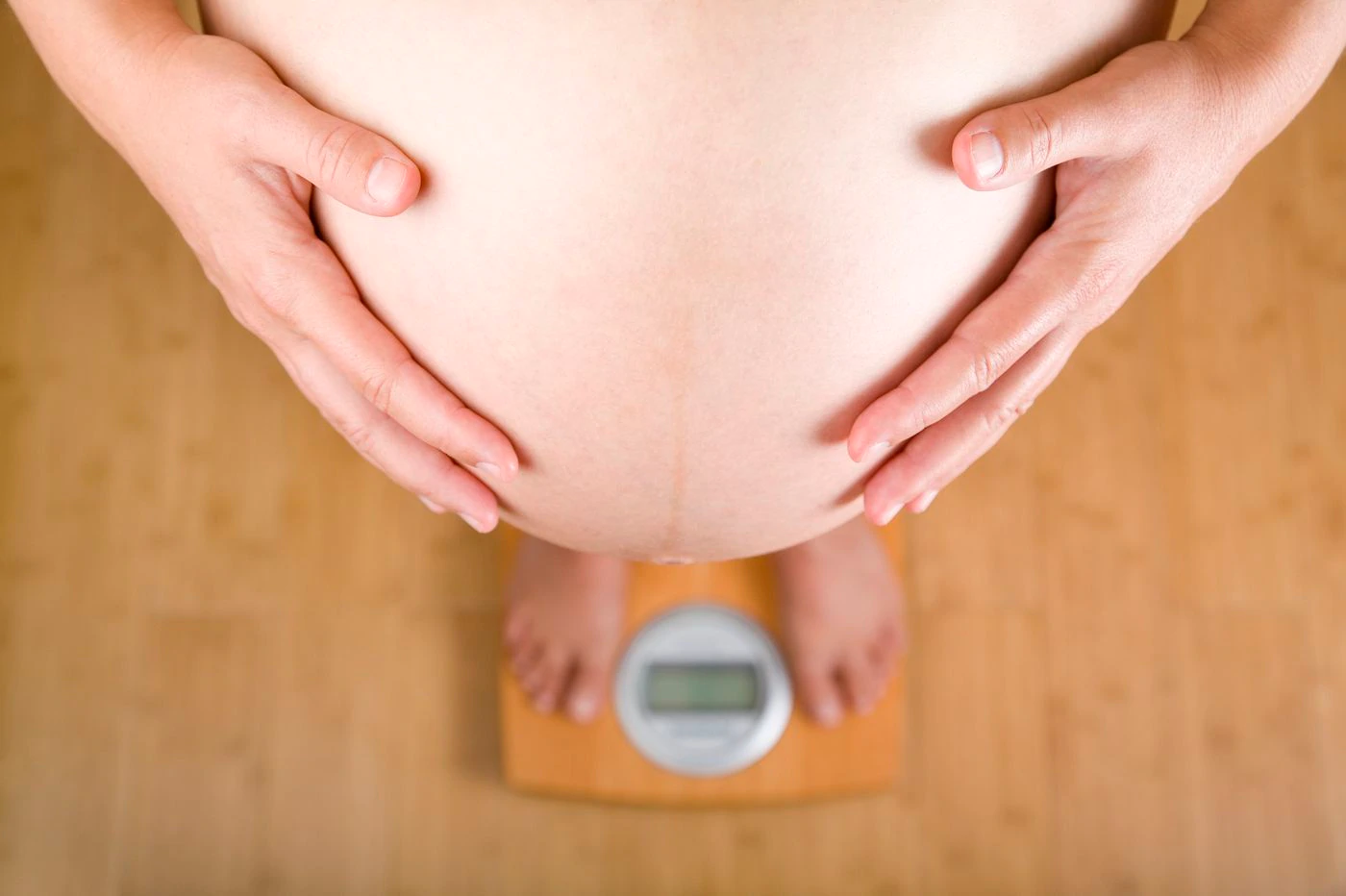 Methods
How many?
	1900 women

How long? 
	Inclusion period: 2,5 years

How how how? 
We need your collaboration!
Danish Consortium for Multicentre studies in Obstetrics and Gynecology
Input? 
Ideas?
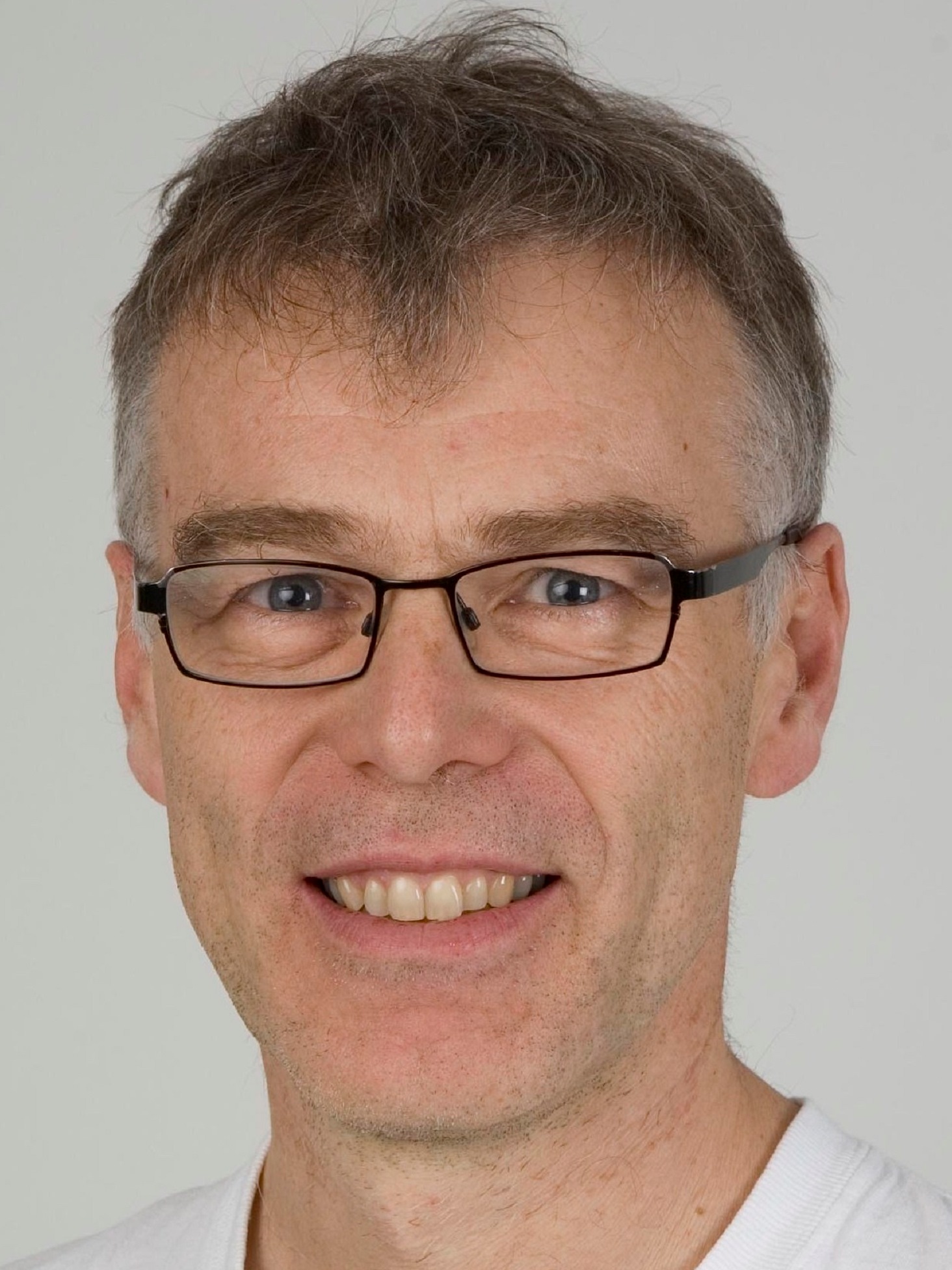 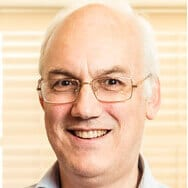 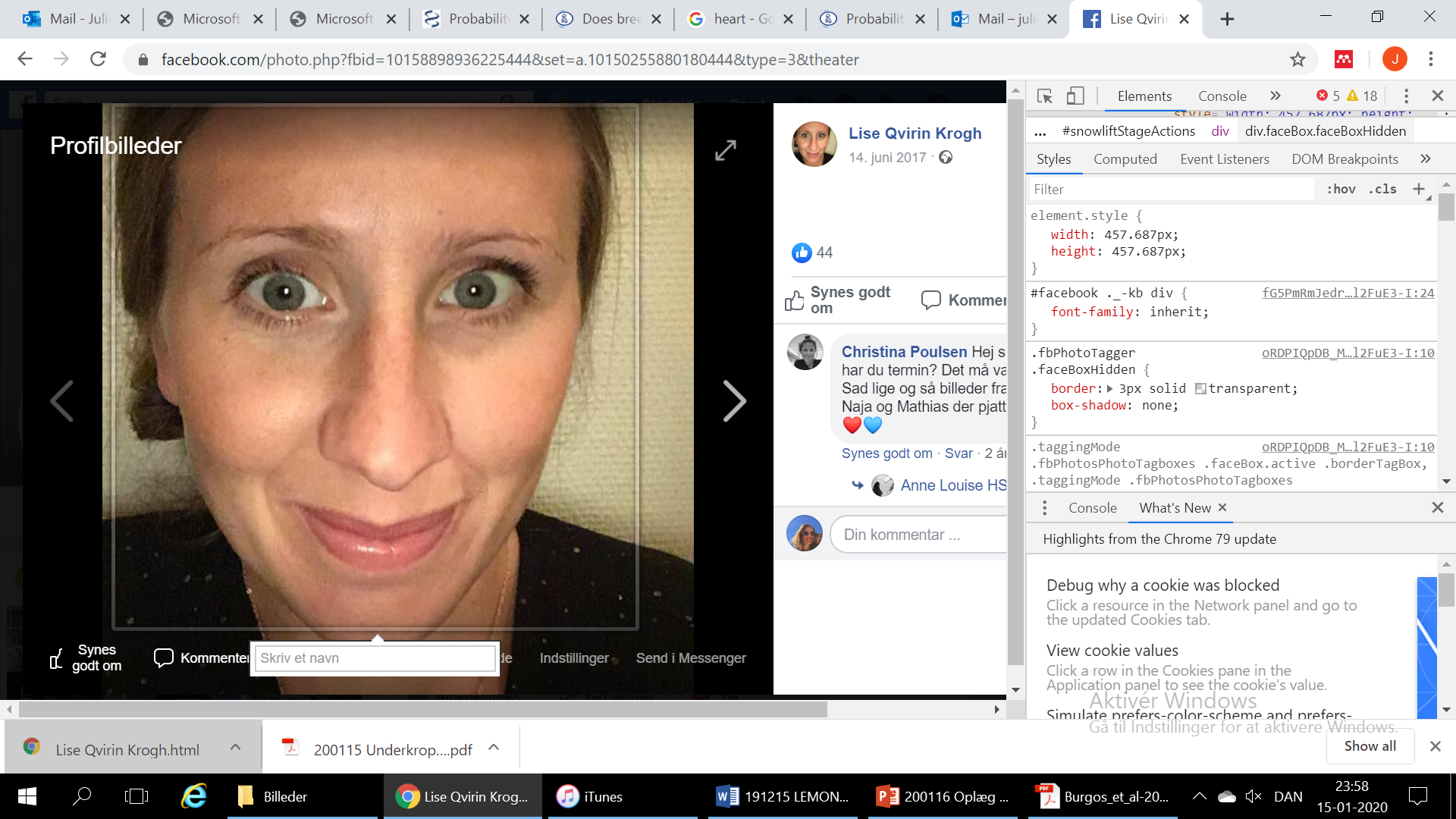 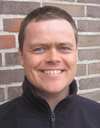 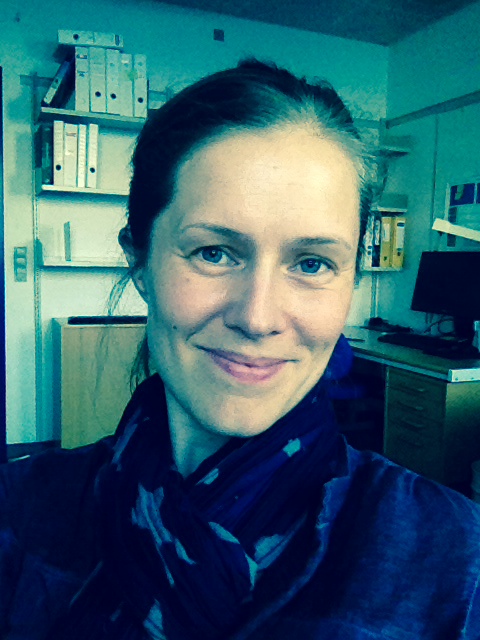 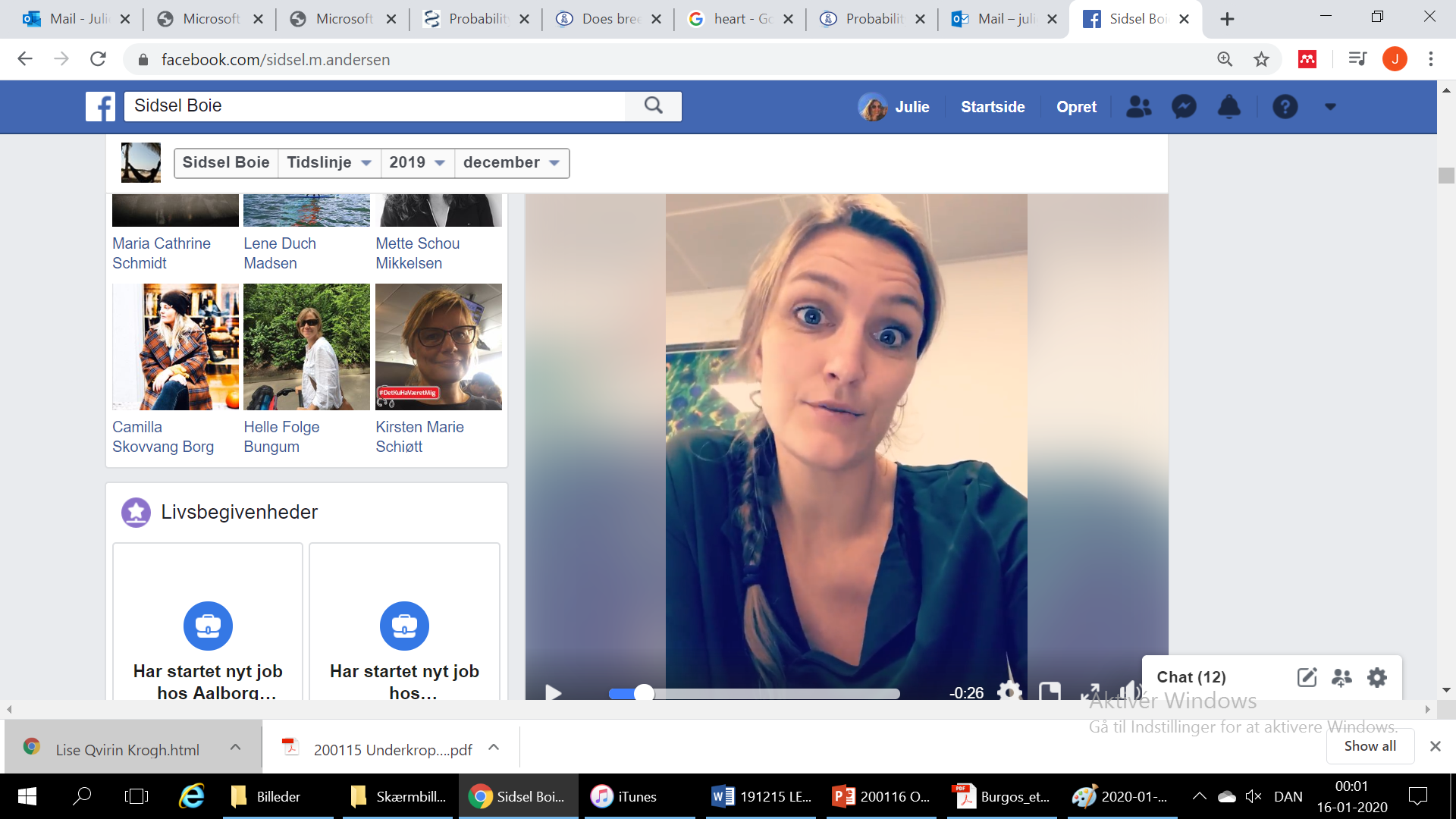 liseqvirinkrogh@gmail.com